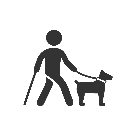 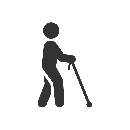 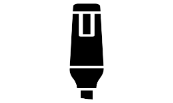 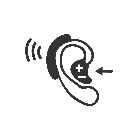 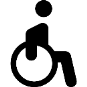 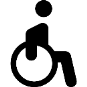 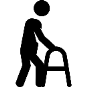 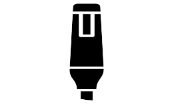 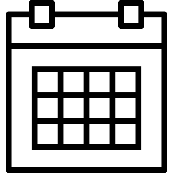 十二年國民基本教育
身心障礙相關之特殊需求領域課程綱要
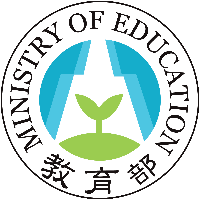 國教署   特教前導學校中區諮輔委員
彰化縣   特教專任輔導員
張 弘 昌
修改自國教署公版簡報
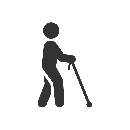 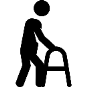 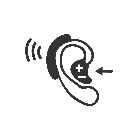 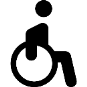 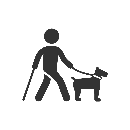 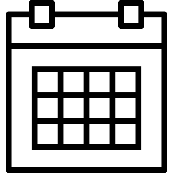 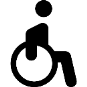 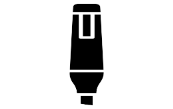 簡報綱要
第一部分
特殊需求領域課程在十二年國教課綱總綱的定位
第二部分
身障特需領綱基本理念
身障特需領綱課程目標、核心素養具體內涵
與學習重點
第三部分
第四部分
身障特需領綱實施要點
※「身心障礙相關之特殊需求領域課程綱要」於本簡報簡稱「身障特需領綱」
特殊需求領域課程
在十二年國教課綱
總綱的定位
第一
部分
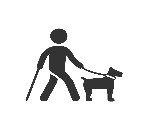 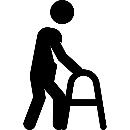 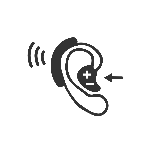 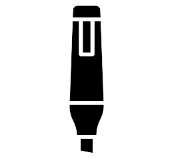 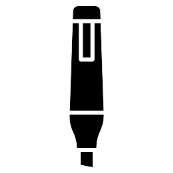 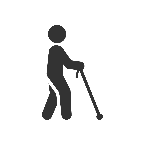 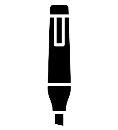 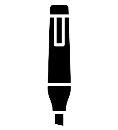 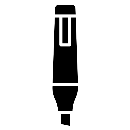 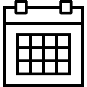 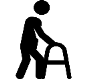 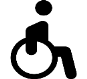 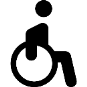 總綱的理念與目標
理念
願景
目標
[Speaker Notes: 以尊重學生生命主體為起點，透過適性教育，激發學生生命的喜悅與生活的自信，提升學生學習的渴望與創新的勇氣，善盡國民責任並展現共生智慧，成為具有社會適應力與應變力的終身學習者]
核心素養
指一個人為適應現在生活及面對未來挑戰，所應具備的知識、能力與態度。
強調學習不宜以學科知識及技能為限，而應關注學習與生活的結合，透過實踐力行而彰顯學習者的全人發展。
在總綱與領綱中的功能：強化各教育階段、課程總綱與領域/科目之間的連貫，以及各領域/科目彼此之間的統整。
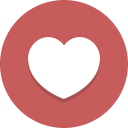 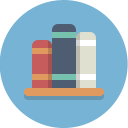 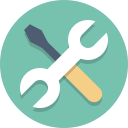 態度
知識
能力
[Speaker Notes: 不僅教知識，也要重視情意與技能；不僅重結果，也要重視學習歷程和方法。
不僅教抽象知識，更要重視情境學習；不僅在學校中學習，更要落實於社會行動。
舉例說明藉由核心素養強化領域/科目間的連貫與統整，例如語文領域與溝通訓練之間、生活管理與功能性動作訓練之間、輔助科技應用與溝通訓練之間。
說明核心素養與九年一貫課程能力指標之不同。]
核心素養的意涵-三面九項
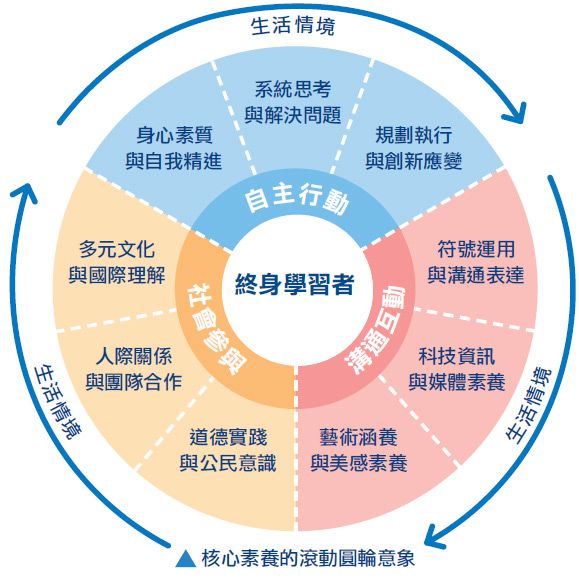 [Speaker Notes: 1.素養在彰顯學習者的全人發展，並使其成為終身學習者。
2.說明核心素養所包含的三大面向及從中細分出的九大項目。
3.素養既是為了因應社會之複雜生活情境需求，其學習就需將知識、技能、態度與「生活情境」緊密結合，以臻至理解的、有意義的學習狀態。]
總綱對特殊需求領域課程的定義
「特殊需求領域課程」專指依照下列特殊教育及特殊類型班級學生的學習需求所安排之課程：
特殊教育學生(含安置在不同教育情境的身心障礙或資賦優異學生)其特殊學習需求，經專業評估後，提供生活管理、社會技巧、學習策略、職業教育、溝通訓練、點字、定向行動、功能性動作訓練、輔助科技應用、創造力、領導才能、情意發展、獨立研究或專長領域等特殊需求領域課程。
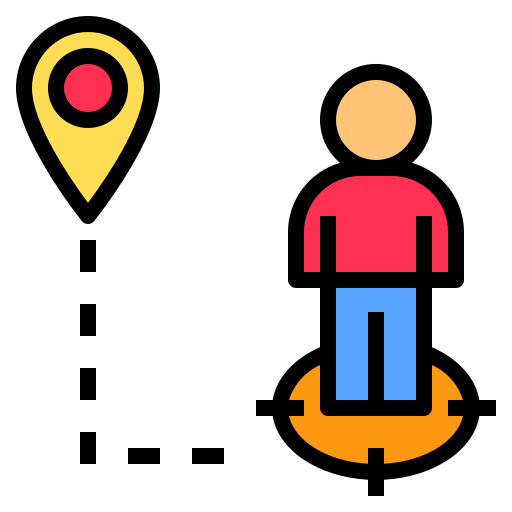 身障特需領域科目
5.溝通訓練
4.職業教育
6.點字
3.學習策略
7.定向行動
身障特需領域
8.功能性動作訓練
2.社會技巧
1.生活管理
9.輔助科技應用
[Speaker Notes: 領綱規畫係以學習需求為核心，每一科目的適用對象為具有該科目學習重點所反映之特殊教育需求者，而非侷限於某科目僅適用於特定障礙類別的學生。此外，各科目間互有關連，但亦有所區分，例如：輔具的認識、操作技能、簡易故障排除等內容屬於輔助科技應用科目，但是特定類型輔具在學習情境中的運用則歸屬於相關科目，如飲食輔具屬於生活管理科目，助聽器屬於溝通訓練科目；另如基本溝通能力的培養屬於溝通訓練科目，但生活和社會情境中的溝通應用則分屬生活管理科目及社會技巧科目；又如功能性動作訓練培養學生手部精細動作能力，職業教育科目則將之運用於工作技巧。]
特殊需求領域課程屬於校訂課程
國民小學及國民中學課程規劃
高級中等學校教育階段
各類型學校課程規劃
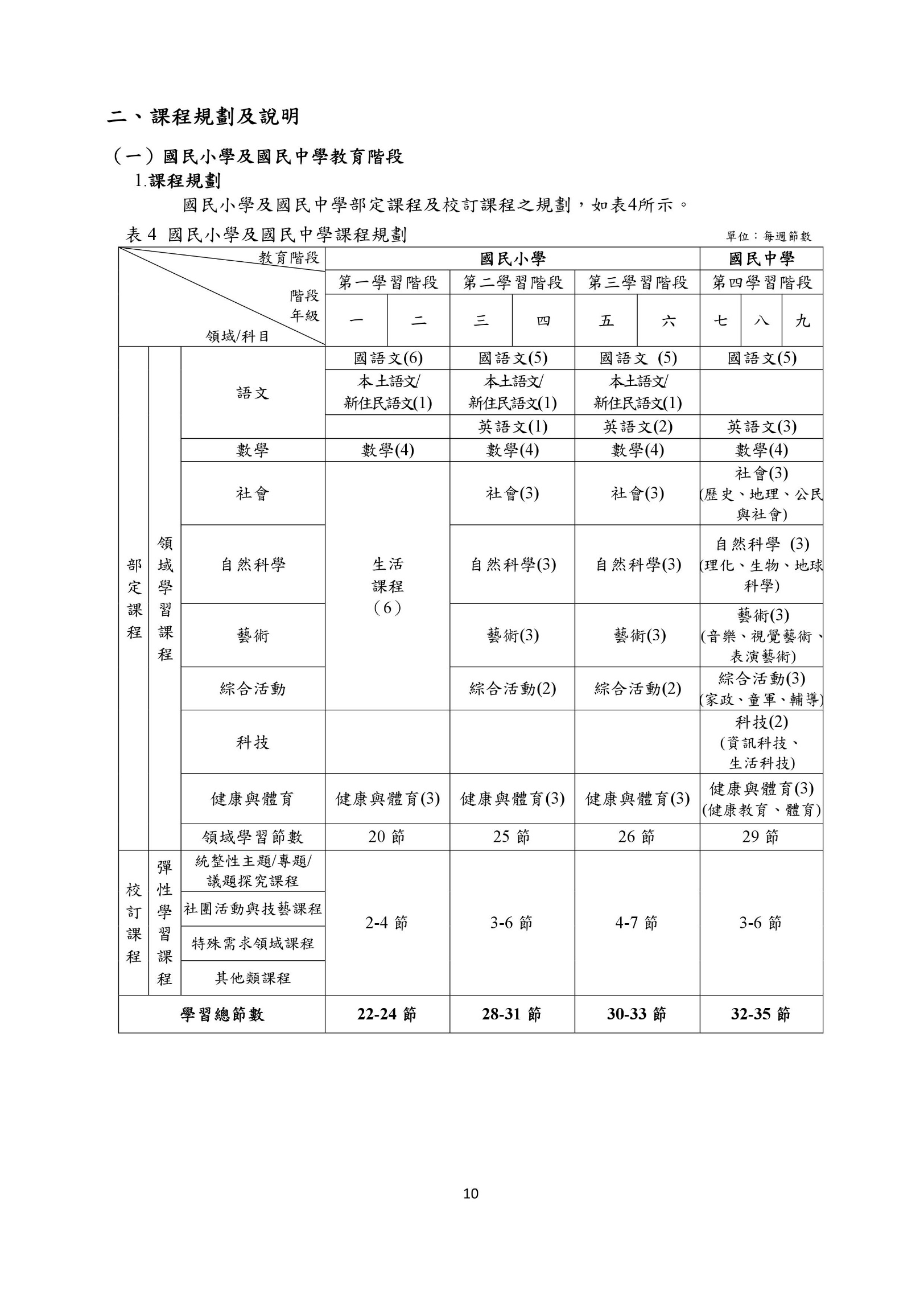 國民小學及國民中學，屬於校訂課程中的彈性學習課程。
高級中等學校，屬於校訂課程中的必修、選修或彈性學習時間。
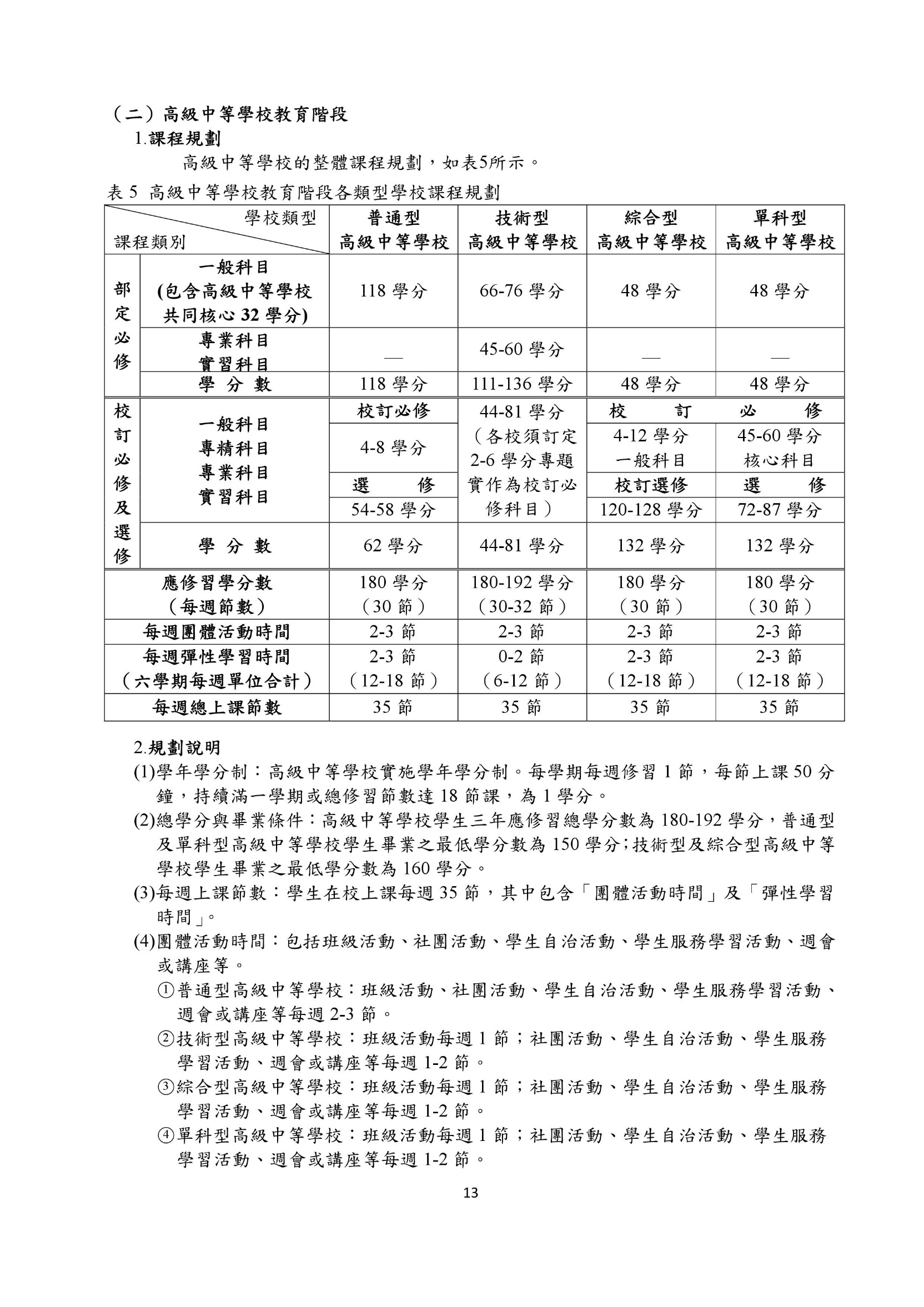 第二
部分
身障特需領綱
基本理念
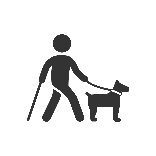 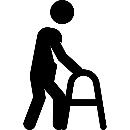 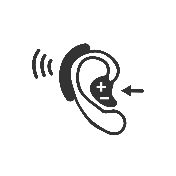 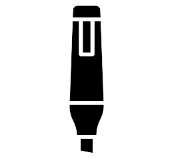 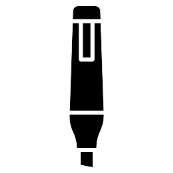 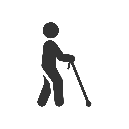 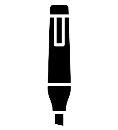 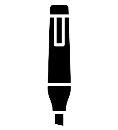 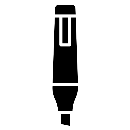 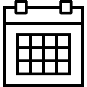 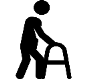 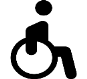 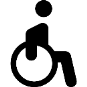 基本理念
課程目標
核心素養
學習重點
實施要點
附錄
身障特需
領綱目次
壹
貳
參
肆
伍
陸
基本理念
身障學生
需要特需課程
規劃依據
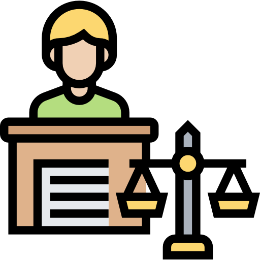 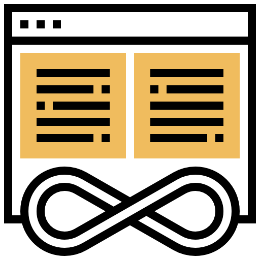 依據2014年教育部公布之十二年國民基本教育課程綱要總綱及核心素養，以引導性、原則性、開放性為原則規劃各課程綱要，提供教師參考使用。
身障學生由於生理、心理或環境因素，使其在認知、溝通、動作、社會情緒、生活自理、學業學習等方面有困難，需依其個別需求，實施支持性課程。
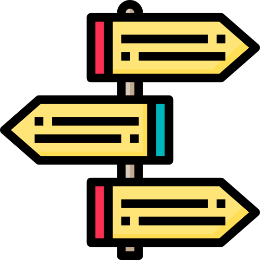 [Speaker Notes: 重新整理內容，列點參考

規劃依據
十二年國民基本教育課程綱要總綱
引導性、原則性、非限制性，提供教師參考使用

非以特殊教育安置類型為規劃分類
適用場域包括特殊教育學校、特殊教育班級與普通班
學習重點並非針對某一安置類型的學生編寫
教師於使用時宜依據任教學生的個別狀況調整
學校可參考本課綱，發展校本特殊需求領域課程]
基本理念
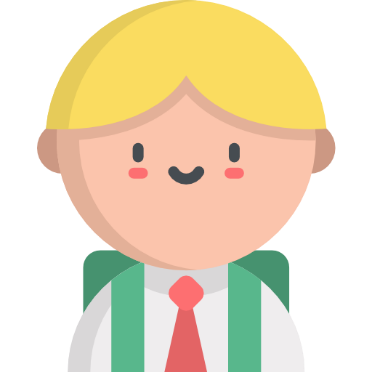 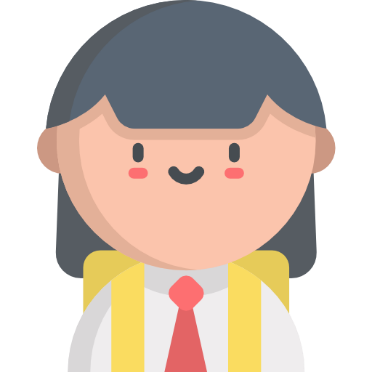 適用對象
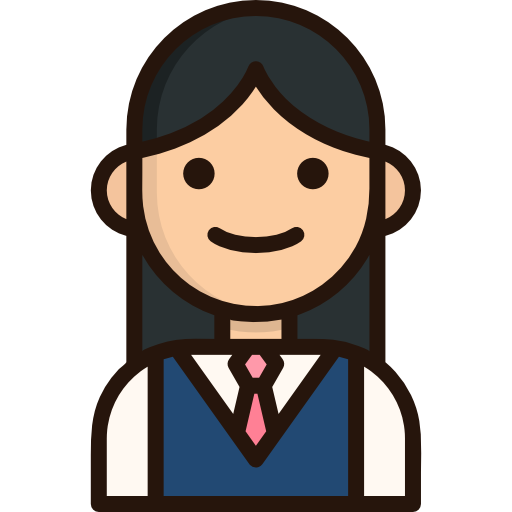 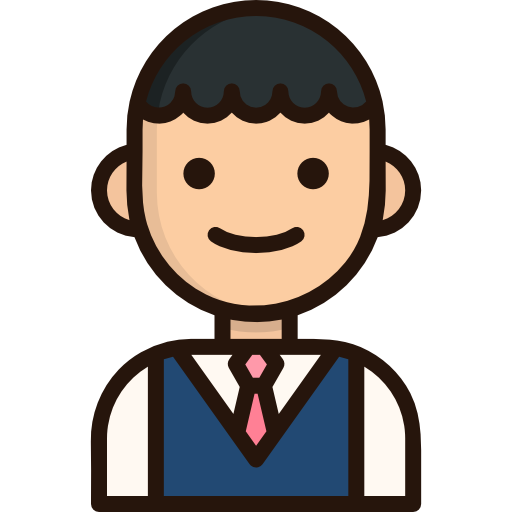 國民小學、國民中學與高級中等學校教育階段，經專業評估後有特殊需求之學生。
含身心障礙學生和身心障礙資賦優異學生。
不論其所安置的學校類別或班別。
每一科目適用於具有該科目學習重點所反映之特殊需求的學生，而非侷限於某科目僅適用於特定類別的學生。
[Speaker Notes: 學生的身障特需課程之開課需求，應回歸到學生IEP的能力現況與需求評估做為依據。]
基本理念
“
”
各科目間之關係
本領綱各科目間互有關連，但亦有所區分。
身障特需領域
[Speaker Notes: 本領綱各科目間互有關連，但亦有所區分，例如：輔具的認識、操作技能、簡易故障排除等內容屬於輔助科技應用科目，但是特定類型輔具在學習情境中的運用則歸屬於相關科目，如認識溝通輔具的功能與操作屬於輔助科技應用科目，而運用溝通策略結合輔具達成溝通目的則屬於溝通訓練科目；另如基本溝通能力的培養屬於溝通訓練科目，但生活和社會情境中的溝通應用則分屬生活管理科目及社會技巧科目。]
基本理念
各科目有不同的階段劃分
點字
分2階段
定向行動
溝通訓練
生活管理
社會技巧
身障特需領域
學習策略
輔助科技應用
功能性動作訓練
職業教育
分5階段
不分階段
[Speaker Notes: 基於各科目的特性及學生需求多樣性，本領綱各科目所劃分的階段並不一致。其中，生活管理、定向行動、點字及溝通訓練考量障礙發生年齡與程度不一，分為初階與進階二個階段，以符應學生異質性及課程彈性。原則上初階的核心素養具體內涵及學習重點較屬基本或簡單者，進階則較為複雜或難度較高。社會技巧、學習策略與職業教育常以融入其他學習領域方式實施，故此三個科目，分為第一至第五共五個階段。功能性動作訓練課程關乎損傷部位及需求，輔助科技應用屬工具性科目，故此兩科不分階段。]
各科目的階段劃分
學習重點可以往前或往後選取符合其需求的，不受階段別之限制
各科目課程目標、
核心素養與學習
重點
第三
部分
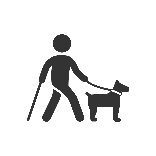 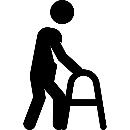 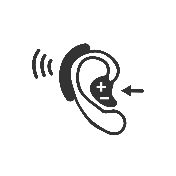 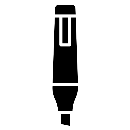 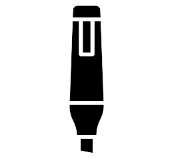 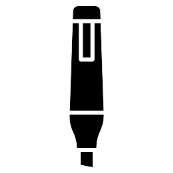 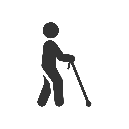 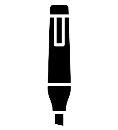 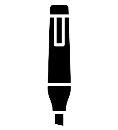 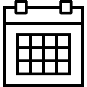 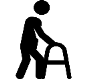 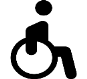 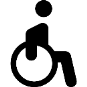 課程目標
猜猜看，
分別屬於那些科目?
九大課程目標
培養生活自理能力，融入家庭、學校與社區生活，表現自我決策的態度與行為，倡導個人權益並促進自我實現。
培養處理情緒、壓力與提升自我的技巧，運用訊息促進多元的人際互動與解決衝突，進而參與學校、家庭和社區的各項活動。
運用適當的認知與後設認知策略，掌握學習環境與工具，提升正向學習動機與態度，統整各項學習策略以提升學習成效。
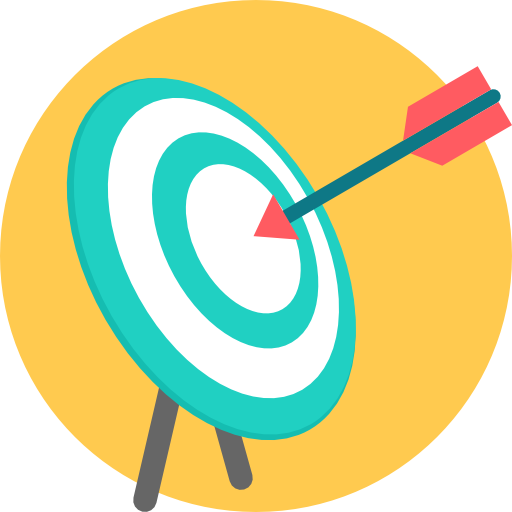 [Speaker Notes: 九大課程目標係對應身障特需領綱之九門科目，目標1是生活管理，2是社會技巧，3是學習策略，4是職業教育，5是溝通訓練，6是點字，7是定向行動，8是功能性動作訓練，9是輔助科技應用。]
課程目標
培養基本職業能力與職場調適能力，遵守職場安全衛生守則，了解身心障礙者勞動權益與就業服務，建立良好的工作觀念並提升職前準備度。
培養理解與表達的溝通技能，以有效且流暢的溝通方式促進人際互動與社會參與。
認識及熟練點寫摸讀注音符號、物理、化學、音樂、數學、英文等各科點字系統，並能運用於生活中及實踐公民的權利與義務。
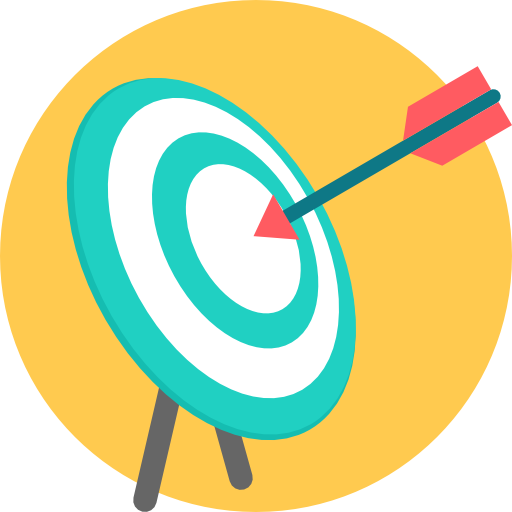 課程目標
運用多感官知覺提升對環境空間的認識，建構心理地圖，並活用各種定向行動技能以融入社會，參與各項活動。
培養並運用功能性動作技能，促進日常生活參與、預防疾病及次發問題。
應用輔助科技提升獨立生活能力，增進自主學習、活動參與及社會適應，追求優質生活品質。
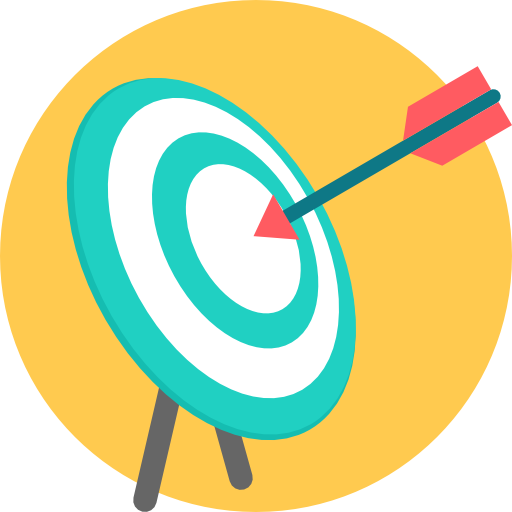 各科目核心素養具體內涵
依循總綱三面九項核心素養，結合本領綱基本理念與課程目標，依據各階段訂定九個科目之核心素養具體內涵。
各科目的核心素養具體內涵並不一致。
核心素養具體內涵的編碼：
第1碼的「特」代表特殊需求領域課程，「生」代表生活管理科目，以此類推。
第2碼代表階段，例如：「P」代表初階、「A」代表進階；「E」代表國民小學教育階段、「J」代表國民中學教育階段、「U」代表高級中等學校教育階段。
第3碼為各科目之核心素養具體內涵。
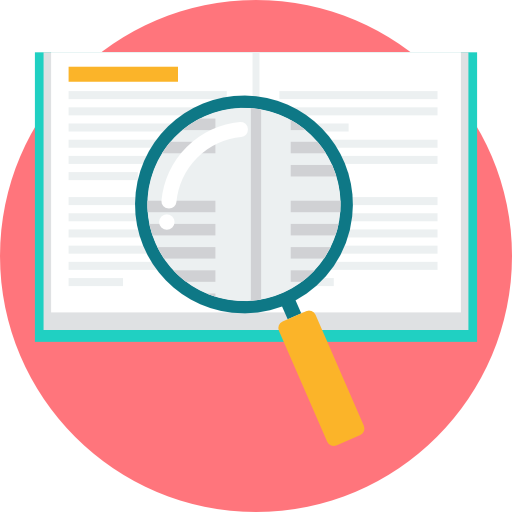 各科目對應之核心素養
[Speaker Notes: 1. 核心素養具體內涵
2. 身障特需領綱之科目中，有六門科目對應九項核心素養，包括生活管理、社會技巧、學習策略、職業教育、點字、定向行動。
3. 溝通訓練、功能性動作訓練、輔助科技應用等三門科目只對應部分項目的核心素養。]
核心素養具體內涵舉隅–生活管理
身心素質生涯發展自我精進
生活自理　　
生涯覺知　
自我選擇
生活適應
生涯準備
自我決策
核心素養具體內涵舉隅–社會技巧
友善互動溝通協調團隊合作
理解感受樂於互動
協調合作達成目標
利他合群合作互動
核心素養具體內涵舉隅–輔助科技應用
符號表達
　溝通互動
表達需求、傳遞訊息、
　　　參與互動、解決問題
學習重點
學習表現
學習內容
學 習
重 點
[Speaker Notes: 1.學習重點係由學習表現與學習內容組成，並與核心素養相呼應。
2.學習表現以向度說明，是指學生學完之後在該科目的表現。學習表現的條目係採動詞開頭敘寫。
3.學習內容以主題方式說明，代表教師可以選為教材的內容。學習內容的條目係採名詞性敘寫。
4.學習表現與學習內容兩者間不必然存在上下或橫向對應的關係。
5. 學習表現或學習內容並不是從「100特教課綱」特殊需求領域課綱的能力指標轉換的，而是從核心素養轉換而來。]
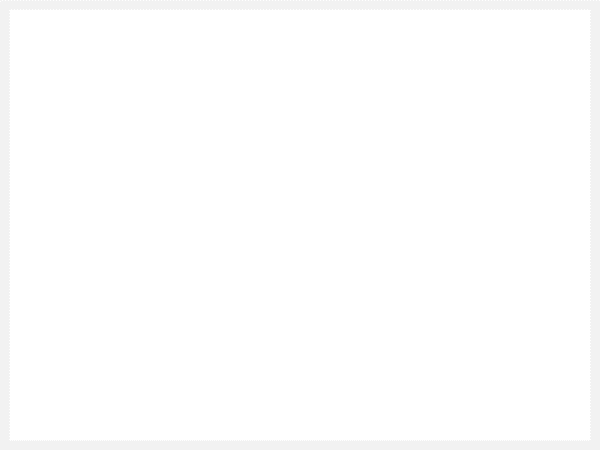 將學習重點轉換成學習目標
學習目標
學習表現(學生)
教學/能力指標
     (圈動詞)
學習重點
(動詞+名詞)
學習內容(教師)
教學內容/素材/主題
    (圈名詞)
腦力激盪
學習表現與學習內容編碼
功能性動作訓練、輔助科技應用兩科目由兩碼組成，第一碼是向度/主題，第二碼為流水號。
其他七科目皆由三碼組成：
第一碼是向度/主題，第二碼是階段，第三碼是流水號。
在第二碼「階段」，生活管理、溝通訓練、點字、定向行動四個科目是以sP（初階）、sA（進階）表示；社會技巧、學習策略、職業教育三科目是以Ⅰ、Ⅱ、Ⅲ、Ⅳ、Ⅴ區分五階段。
前述科目雖區分為不同階段，但教師可依據學生能力現況進行調整，往前或往後選取符合其需求的學習重點，不受階段別之限制。
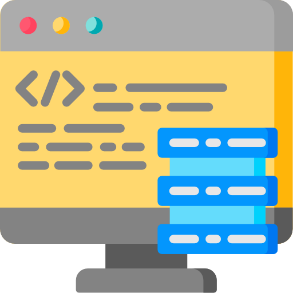 [Speaker Notes: 社會技巧、學習策略、職業教育三科目是以Ⅰ、Ⅱ、Ⅲ、Ⅳ、Ⅴ區分，代表其由簡易至深難的程度，基本上此五個階段分別相當於國民小學1-2年級、3-4年級、5-6年級、國民中學7-9年級、高級中等學校10-12年級，但並非絕對套用學生所屬年級。]
學習重點–生活管理
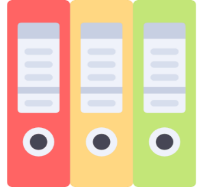 學習內容
學習表現
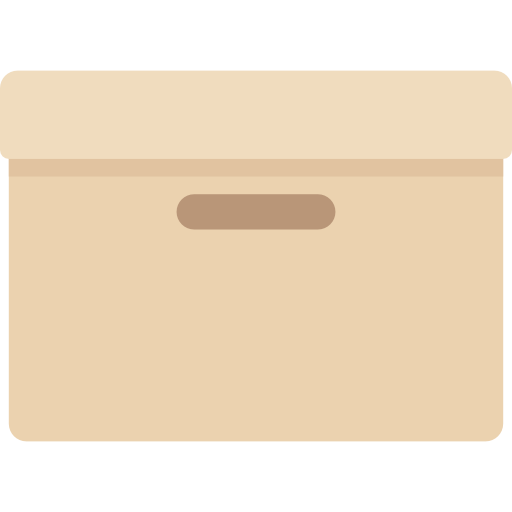 向    度
自我照顧
家庭生活
社區參與
自我決策
主     題
飲食
衣著
個人衛生
健康管理
財物管理
環境衛生
居家安全
休閒活動
家庭關係與自我保護






行動與交通安全
社區生活
獨立自主與自我管理
心理賦權與自我實現
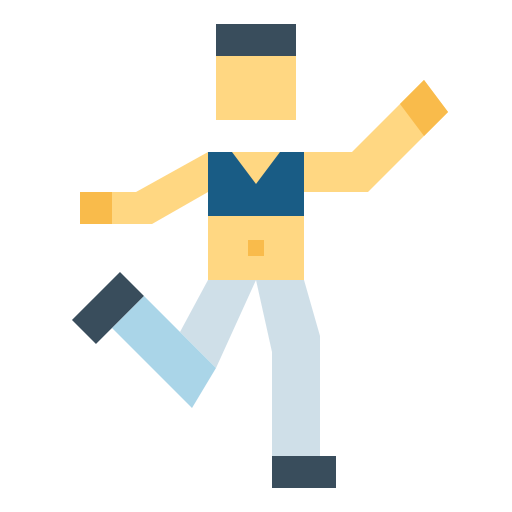 [Speaker Notes: 本科目學習重點與其他課程具有關聯性，例如若發現學生需要透過語言或非語言進行理解或表達，以增進其在融合環境下的參與及合作品質，而需加強與人建立社會關係所需的溝通技巧時，則參閱溝通訓練科目課程綱要；若結合相關專業人員評估，發現學生需維持及改善身體活動能力、具備某些功能性動作技能並加以運用，以預防疾病及次發問題、強化參與學校生活的基本能力或促進學校生活的參與，則參閱功能性動作訓練科目課程綱要；必要時須輔以輔助科技設備及輔助科技服務之介入，減少導致個體活動參與受到侷限的環境或個體因素，協助學生於生活自理、行走、溝通、休閒、學習等各方面的參與及能力展現，故結合輔助科技應用科目課程綱要則是進行本科目規劃設計與教學實施時不可忽略的。此外，生活、健康與體育、綜合活動等領域是本科目關聯性相對較高的課程，而社會、自然科學、科技、藝術等領域亦可視教學需求與本科目進行橫向的聯結，至於議題與本科目內涵相關者宜予整合並融入。
2. 講解時需輔以特教專業知識，簡要說明本科目學習表現與學習內容的架構與內涵。]
學習重點–社會技巧
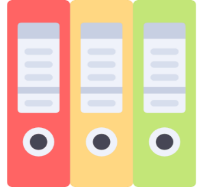 學習表現
學習內容
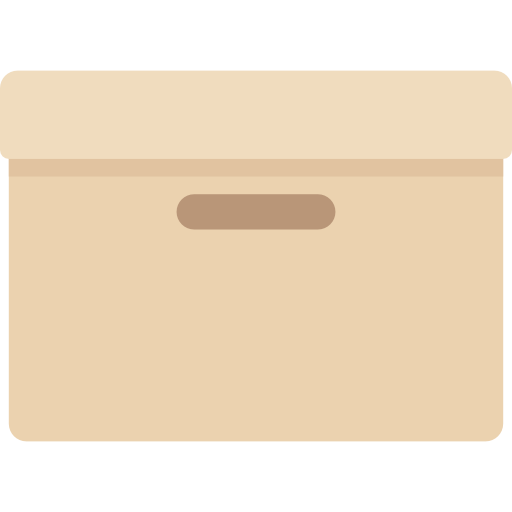 主     題
自我的行為與效能
溝通與人際的互動
家庭與社會的參與
向    度
處己
處人
處環境
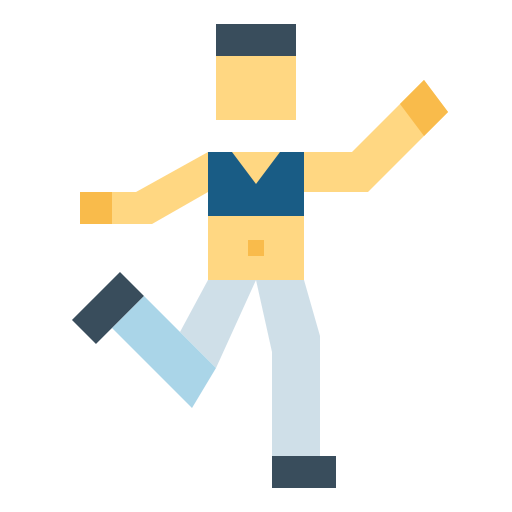 [Speaker Notes: 1. 社會技巧強調學生在教育環境中學習所需的能力。因此，本科目可與其他特殊需求或普通教育的科目搭配使用，例如：食、衣、住、行的選購與決定，則可參閱生活管理科目的自我決策，或參考學習策略科目的支持性學習策略；若要結合與性別權益有關的議題，則可參閱生活管理科目中家庭關係與自我保護，若要結合家庭和社區的日常生活應用，則可參閱生活管理科目中家庭生活與社區參與；而工作的社會技能，為求職業能力發展之完整性，將其併入職業教育科目的團隊合作；有關學生一般溝通能力之提升，則可參閱溝通訓練科目；與輔助科技應用有關者，皆可參閱輔助科技應用科目。而與一般學科相關領域之學習重點（例如：數學、國語文、社會、自然與生活科技等），並未在本科目列入，因為十二年國民基本教育課程綱要中相關領域內容的學習重點已十分完整，因此本科目的學習重點可作為方法、策略或技巧等，融入一般學科中，提升學習效果。
2. 講解時需輔以特教專業知識，簡要說明本科目學習表現與學習內容的架構與內涵。]
學習重點–學習策略
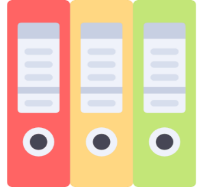 學習表現
學習內容
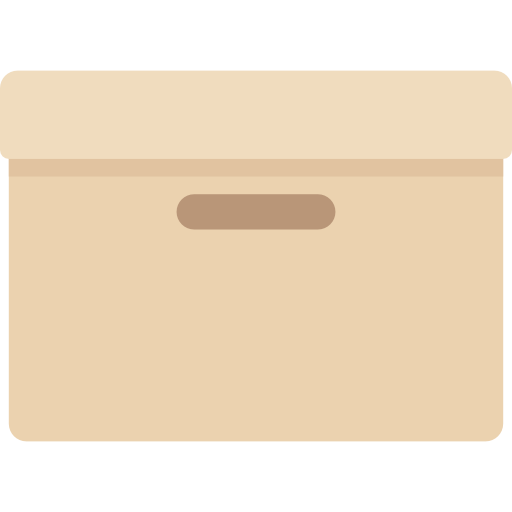 主     題
認知策略
態度與動機策略
環境調整和
      學習工具運用策略
後設認知策略
向    度
提升認知學習
提升動機與態度
運用環境與學習工具
發展後設認知策略
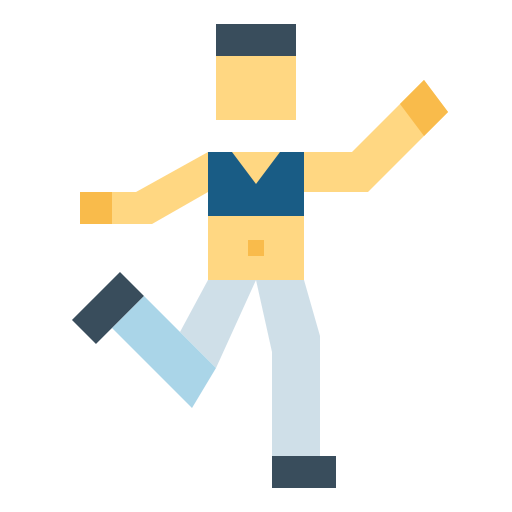 [Speaker Notes: 1.本科目強調學生學習所需之方法或技巧，透過發展認知、動機、態度、環境與學習工具，以及後設認知的策略能力，以增進學習參與及效果。本科目可與其他特殊需求或普通教育的科目搭配使用，例如針對特定學習輔具使用與訓練，可搭配輔助科技應用科目的學習重點，使特殊需求領域課程之規劃更為全面；而與一般學科相關領域之學習重點（例如：數學、國語文、社會、自然與生活科技等）並未在本科目列入，由於十二年國民基本教育課程綱要中相關領域內容之學習重點已十分完整且具系統，因此本科目之學習重點可作為學習方法或技巧搭配融入一般學科中使用，提升學習效果。
2. 講解時需輔以特教專業知識，簡要說明本科目學習表現與學習內容的架構與內涵。]
學習重點–職業教育
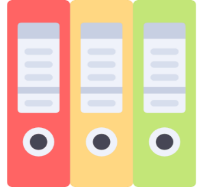 學習表現
學習內容
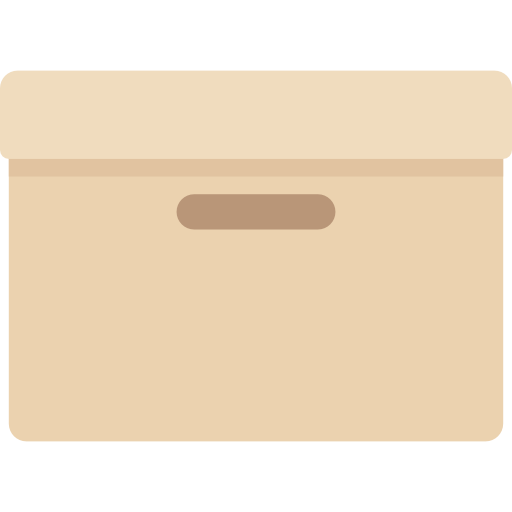 向    度
工作資訊
求職準備
工作表現
工作安全
工作習慣
工作調適
團隊合作
主     題
工作知識
工作技能
工作態度
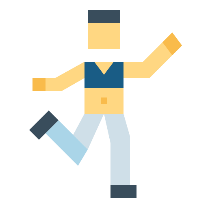 [Speaker Notes: 1.本科目可與其他特殊需求或普通教育的科目搭配使用，特定領域工作技能之養成，以專門技術與職業能力導向的專業科目課程為主，可以參閱技術型高級中等學校群科課程綱要及十二年國民基本教育高級中等教育階段集中式特殊教育班服務群科課程綱要所規劃之各群的專業核心科目，以培養群核心能力。讀、寫、算等就業所需之基礎能力，可參考十二年國民基本教育語文、數學領域課程綱要，依據特殊教育學生之能力與需求進行科目綱要之調整。針對科技輔具的使用與訓練，可搭配輔助科技應用科目的學習重點；學生若缺乏基本生活能力時，則輔以特殊需求領域中生活管理科目；若缺乏基本人際互動能力者，則輔以社會技巧科目。
2. 講解時需輔以特教專業知識，簡要說明本科目學習表現與學習內容的架構與內涵。]
學習重點–溝通訓練
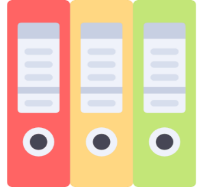 學習表現
學習內容
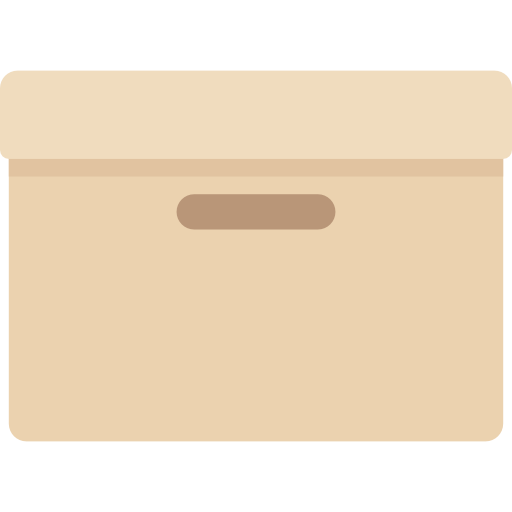 主     題
非口語訊息
口語
手語
輔助性溝通符號
向    度
訊息理解
訊息表達
互動交流
合作參與
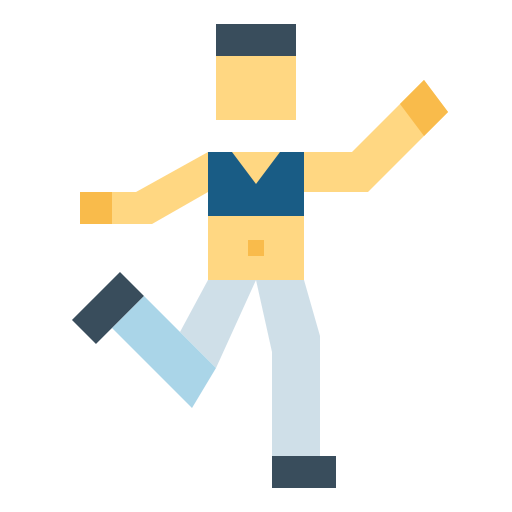 [Speaker Notes: 1.本科目強調與人建立社會關係所需之基本溝通技巧，以增進在融合環境下的參與及合作品質。至於教導及培養適當的溝通態度，增進與人相處的品質，則以社會技巧科目為主。針對輔助溝通系統的輔具使用與訓練，請參考輔助科技應用科目。
2. 講解時需輔以特教專業知識，簡要說明本科目學習表現與學習內容的架構與內涵。]
學習重點–點字
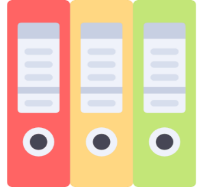 學習表現
學習內容
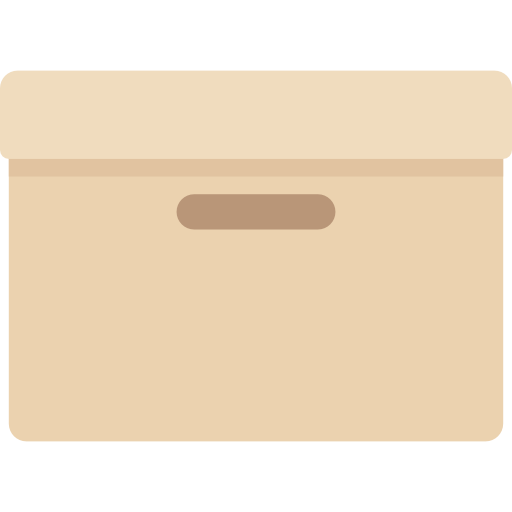 向    度
點寫技能
摸讀技能
倡議宣導
主     題
點字系統
摸讀技巧與點寫工具
點字規則
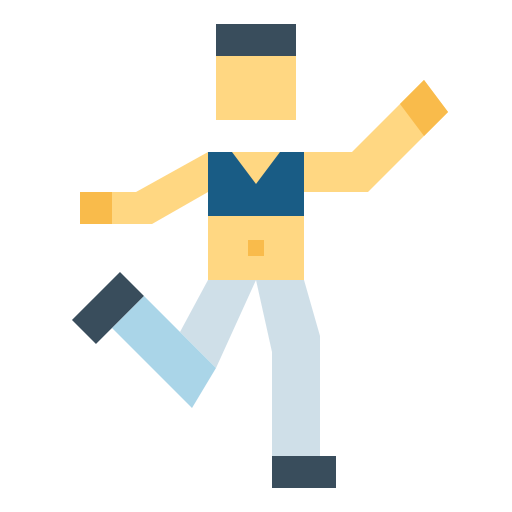 [Speaker Notes: 1.學習點字涉及手部肌肉與肢體動作的準確性，如果學生手部功能不佳，宜與功能性動作訓練科目結合。由於注音符號、英文、數學、物理、化學、音樂的點字系統不同，點字的教學需與相關領域連結，以落實點字的功能。
2. 講解時需輔以特教專業知識，簡要說明本科目學習表現與學習內容的架構與內涵。]
學習重點–定向行動
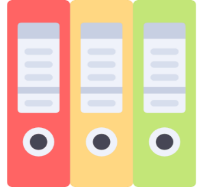 學習表現
學習內容
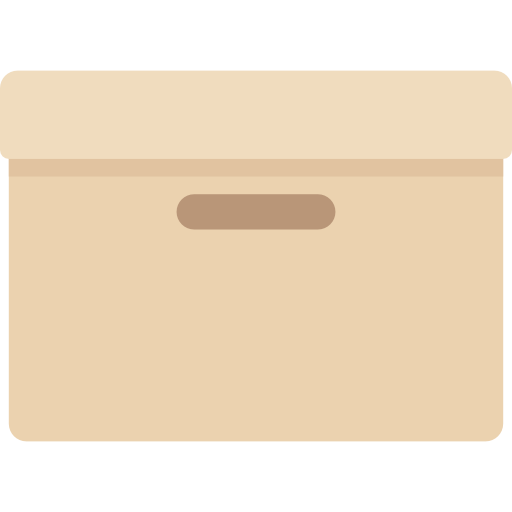 主     題
感覺訓練
概念發展與統整
定向系統與應用
行動技能與運用
求助禮儀與自我倡議
向    度
具備定向能力
獨立行動
倡議宣導
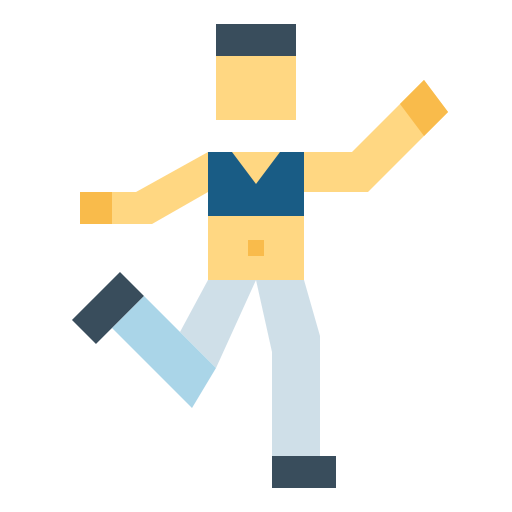 [Speaker Notes: 1.學習定向行動涉及肢體功能，如果學生肢體功能不佳，宜與功能性動作訓練科目結合。定向行動的學習與一般學習領域也有關，例如：概念發展與統整，與數學領域有關，行動技能與健康與體育領域有關，教學時需與一般學習領域配合，以利學生習得定向行動能力。
2. 講解時需輔以特教專業知識，簡要說明本科目學習表現與學習內容的架構與內涵。]
學習重點–功能性動作訓練
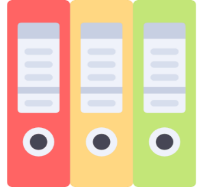 學習內容
學習表現
主     題
四肢與軀幹的關節活動
身體姿勢的維持
身體姿勢的改變
移位
移動
舉起與移動物品
手與手臂使用
手部精細操作
雙側協調與眼手協調
動作計畫
交通工具的乘坐與駕駛
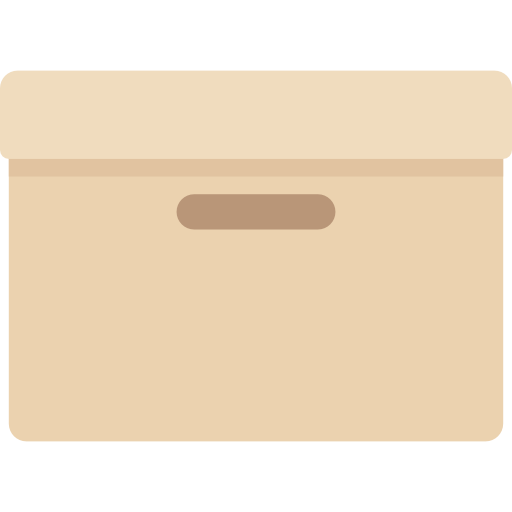 向    度
肢體活動
功能性動作技能
日常生活參與
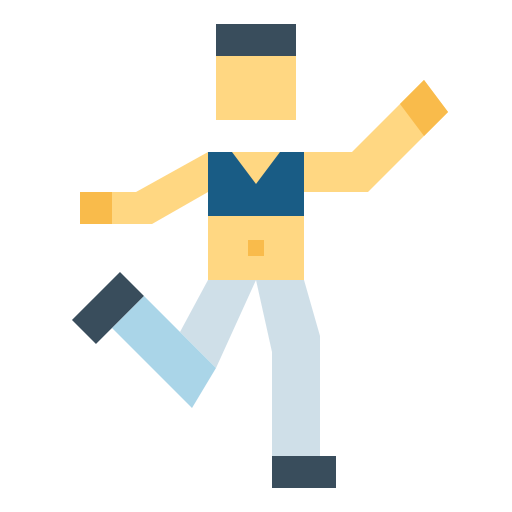 [Speaker Notes: 1.功能性動作係指生活相關的動作技能，本科目的學習重點為運用功能性動作技能參與生活作息與學習活動。功能性動作訓練的實施應經專業團隊評估，並視學生需求，結合其他相關之特殊需求領域科目或健康與體育領域課程等合併實施，促進體適能及健康。
2. 講解時需輔以特教專業知識，簡要說明本科目學習表現與學習內容的架構與內涵。]
學習重點–輔助科技應用
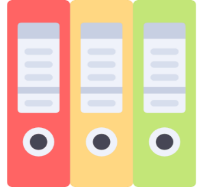 學習表現
學習內容
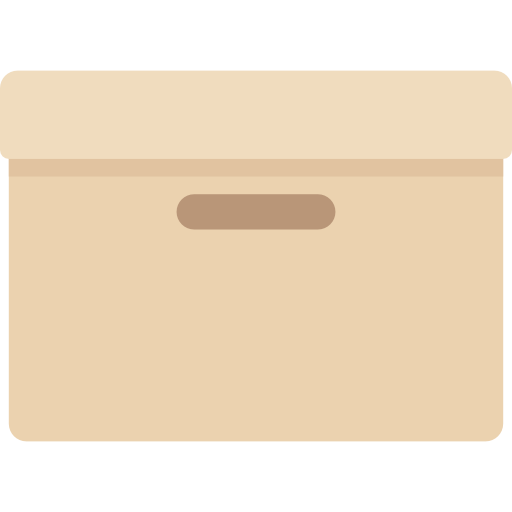 主     題
視覺輔具
聽覺輔具
行動移位與擺位輔具
閱讀與書寫輔具
溝通輔具
電腦輔具
其他輔具
向    度
認識輔具
選用適宜輔具
正確操作輔具
維護輔具及
      簡易故障排除
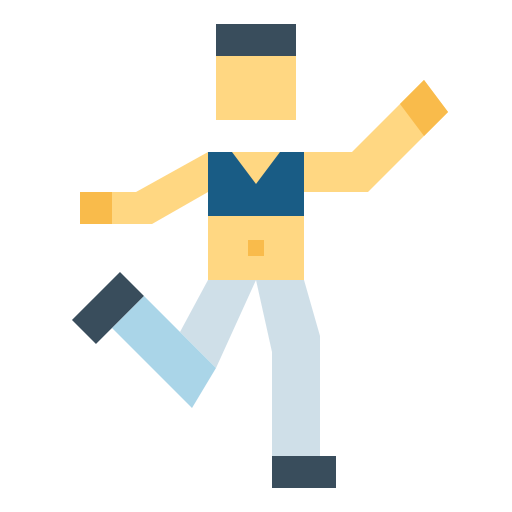 [Speaker Notes: 1.輔助科技應用涉及各種科技設備的使用，舉凡各項輔助科技的介紹、功能、操作、維護及簡易故障排除，屬於本科目學習重點，教學者可選擇適當的輔具應用在其他特殊需求領域科目。
2. 講解時需輔以特教專業知識，簡要說明本科目學習表現與學習內容的架構與內涵。]
二階科目之學習表現舉隅–生活管理
未來獨立生活所需之能力
基本能力
39
二階科目之學習內容舉隅–生活管理（衣著）
穿著品質
基本穿著知能
40
40
五階科目之學習表現舉隅–社會技巧
分辨表達
矛盾情緒
因時制宜
運用情緒
分辨表達
基本情緒
因應處理
基本情緒
理性管理
複雜情緒
41
五階科目之學習內容舉隅–社會技巧（處己）
處理
兩難情緒
表達
強烈情緒
認識
基本情緒
表達
基本情緒
處理
複雜情緒
42
不分階科目之學習表現舉隅–輔助科技應用
從「在協助下操作」到「能獨立操作」所使用的輔具
43
不分階科目之學習內容舉隅–輔助科技應用（溝通輔具）
各類溝通輔具的功能、操作、維護與簡易故障排除
44
學習重點與核心素養呼應參考示例
－參考示例非標準答案或規定
[Speaker Notes: 換一個例子]
第四
部分
身障特需領綱
實施要點
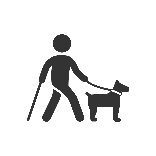 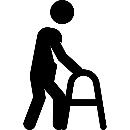 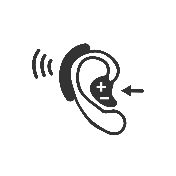 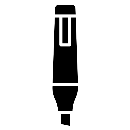 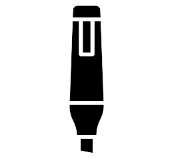 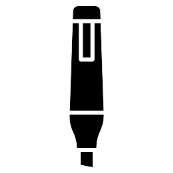 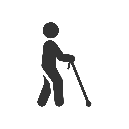 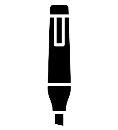 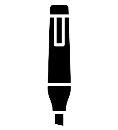 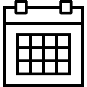 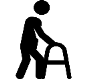 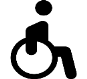 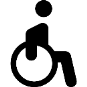 課程發展
教材編選
教學實施
教學資源
學習評量
實施要點
壹
貳
參
肆
伍
課程發展
考量個別差異，以需求為本位，須經評估，結合個別化教育計畫，提供適性課程。
獨立式與融入式課程設計。
規劃系統性及功能性課程，連結生活經驗，促進學習遷移與類化以提升學習成效，充分參與學校、社區和社會。
善用團隊合作發展課程。
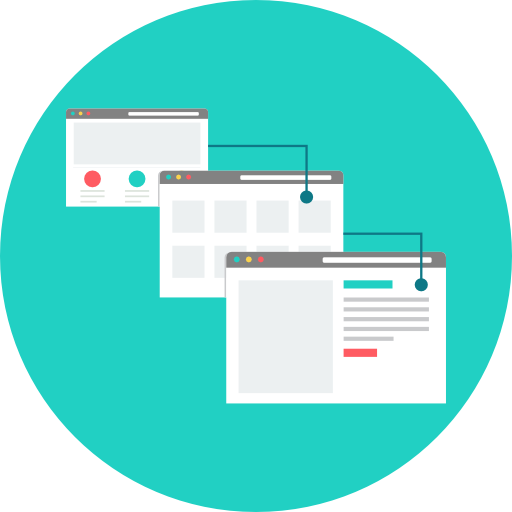 教材編選
教材內容應與學生特殊需求及優勢能力契合，以符合個別化原則。
教材內容應符合學生年齡、文化背景，連結生活經驗與情境，以符合實用並能充分練習的原則。
注重學生統整能力，並適切融入議題。
若以融入方式實施，應參考或調整相關領域課程教材，以利與普通班課程接軌。
宜積極發掘學生優勢能力，並充分運用輔助科技編選適當教材，以利學習。
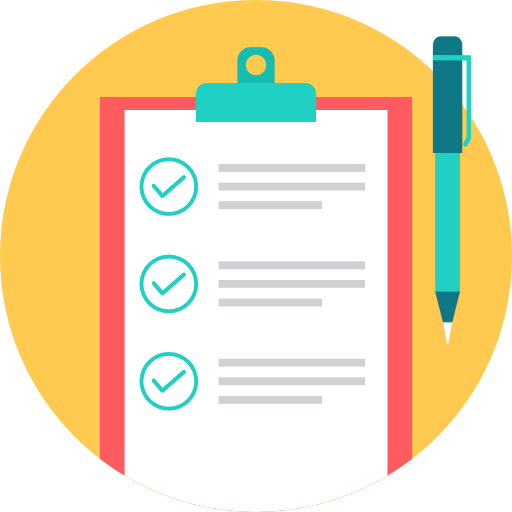 教材示例
前導學校教材示1
前導學校教材示2
教學實施
各科目得採融入，亦可單獨或合併實施。
學分數調整須經個別化教育計畫會議決議，特殊教育推行委員會審議，納入學校課程計畫後，經課程發展委員會通過，並陳報主管機關備查。
教師可彈性選擇階段別，也可拆解或合併階段內的條目進行調整，無須拘泥階段順序，以符學生需求。
學習表現與學習內容編碼流水號（最後一碼）未必代表學習的次序，教師應依學生能力和需求選擇適切的學習重點。
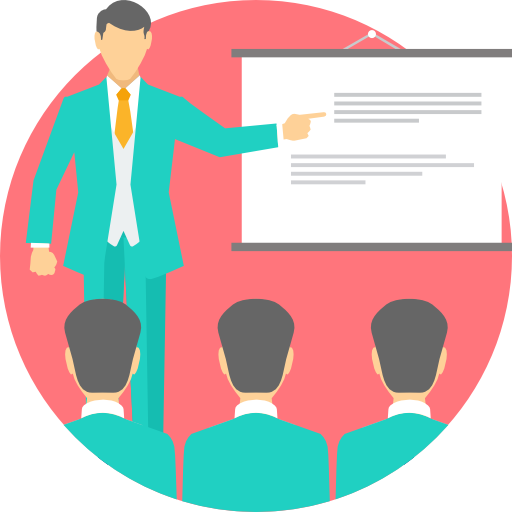 教學實施
各科目實施得採分組或個別方式進行，端視學生人數與特質而定，盡量以小組進行。
配合學生學習特性，應採多元教學方法，提供學生成功經驗與充分練習的機會。
各科目在教學實施時，皆可視學生需要與相關專業人員以合作方式進行。
教師可視學生學習需要，同意學生使用行動載具，以提升學習成效。
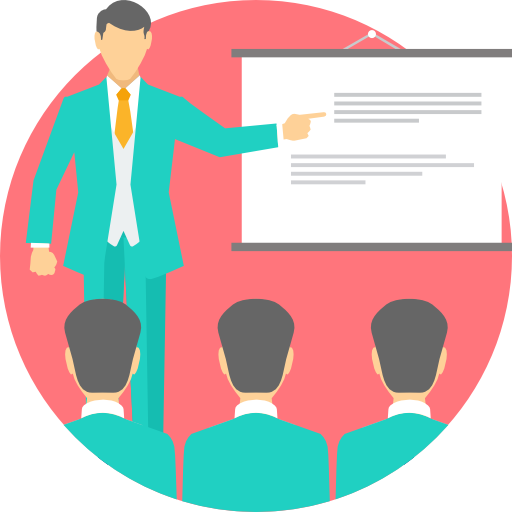 教學資源
教師可自編適性適齡教材，善用普通教育各領域及議題之課程內容、教材教具作為教學資源。
網路、相關書籍、日常生活事件與生活場域、公部門或社區資源與設施設備等均可列為教學資源。
教師應運用特殊教育相關專業資源，並整合教師助理員等校內人員進行教學。亦可適當安排同儕或志工，提供所需的教具、輔具和遊戲化教材資源。
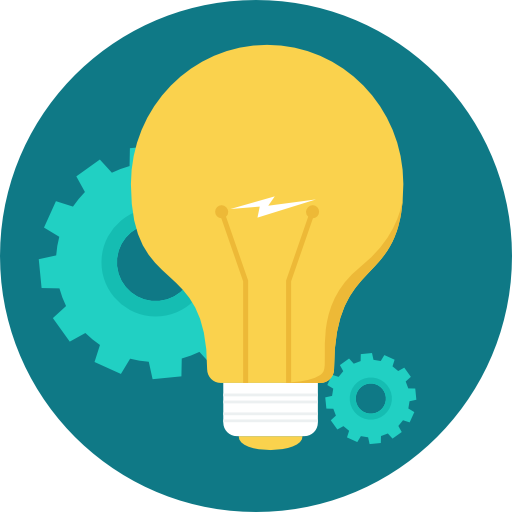 教學資源
教師可安排類化的情境與對象。促進學生與人互動，或參與校內外活動或與社區人士交流，藉由成功的互動經驗，增進動機。
教育主管機關與學校應依需求提供所需人力資源，如教師助理員、特教學生助理人員、手語翻譯員等。
可透過相關協作平台或社群，上傳與分享教材與教具，累積並豐富教學資源。
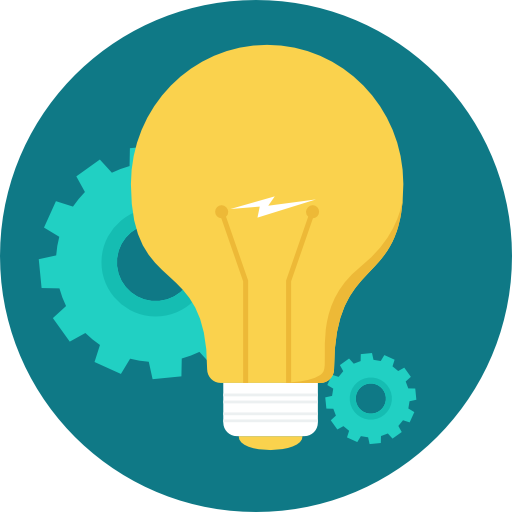 學習評量
以學生個別化教育目標為依據，適性、彈性、動態，採取多樣化方法與課程本位的多元評量，在不同情境進行評量。
視課程與學生需求結合相關專業人員，共同進行評量。
學習評量宜兼顧量化與質性描述、形成性與總結性評量。
結果與分析應做為課程發展、教材編選、教學實施及教學資源的主要參考，並做為後續教學與輔導之參考依據。
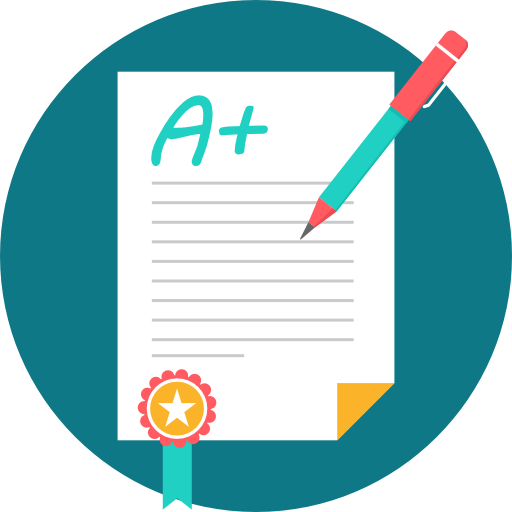 議題融入
性別平等教育
人權教育
環境教育
海洋教育
品德教育
生命教育
法治教育
科技教育
資訊教育
能源教育
安全教育
防災教育
家庭教育
生涯規劃教育
多元文化教育
閱讀素養教育
戶外教育
國際教育
原住民族教育
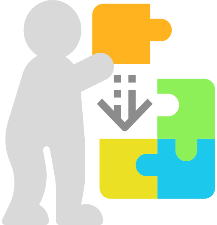 56
[Speaker Notes: 「議題」係基於社會發展需要、普遍受到關注，且期待學生應有所理解與行動的一些課題，其攸關現代生活、人類發展與社會價值，具時代性與前瞻性，且常具高度討論性與跨學門性質。十二年國民基本教育本乎總綱「自發」、「互動」及「共好」之基本理念，為與社會脈動、生活情境緊密連結，以議題教育培養學生批判思考及解決問題的能力，提升學生面對議題的責任感與行動力，並能追求尊重多元、同理關懷、公平正義與永續發展等核心價值。]
相關資源
國家教育研究院
課綱網站
教育部國民及學前教育署
優質特教平台
“
”
“
”
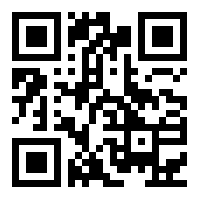 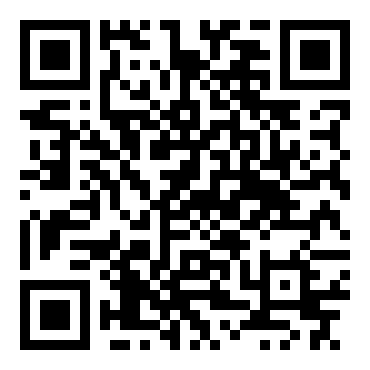 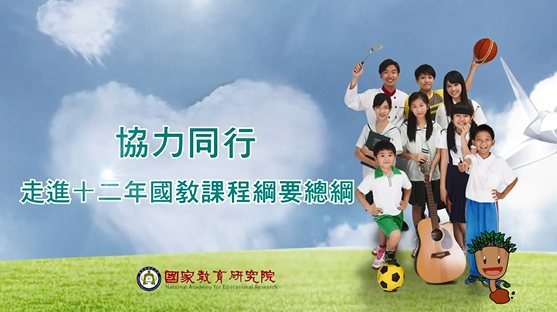 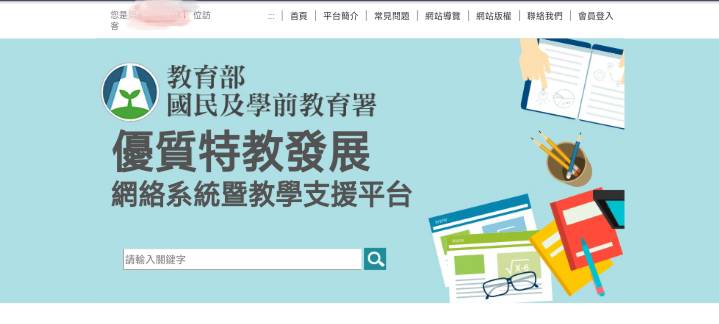 57